Ενότητα  2Ανάπτυξη και διαχείριση διαπολιτισμικών προγραμμάτων κινητικότητας ΕΕΚ
Υποενότητα 2.2
Ανάπτυξη αποτελεσματικών διαπολιτισμικών κοινοπραξιών ΕΕΚ
ΕΝΟΤΗΤΑ 2ΥΠΟΕΝΟΤΗΤΑ 2.1
ΠΕΡΙΕΧΟΜΕΝΟ ΥΠΟΕΝΟΤΗΤΑΣ
Επιλέγοντας έναν εταίρο για τη διαπολιτισμική εργασίαΠρογραμματίζοντας μια επιτυχημένη διαπολιτισμική συνεργασίαLadder of Collaboration - εργαλείο για συνεργατική εργασίαΠράγματα που πρέπει να κάνετε και πράγματα που πρέπει να αποφύγετε: "Dos" και "Don'ts"
ΩΡΑ ΓΙΑ ΔΡΑΣΤΗΡΙΟΤΗΤΑ
ΑΡΙΘΜΟΣ ΔΡΑΣΤΗΡΙΟΤΗΤΑΣ: 2.2.1

ΤΙΤΛΟΣ ΔΡΑΣΤΗΡΙΟΤΗΤΑΣ: Bασικά στοιχεία για  επιτυχημένες διαπολιτισμικές  κοινοπραξίες ΕΕΚ

ΔΙΑΡΚΕΙΑ ΔΡΑΣΤΗΡΙΟΤΗΤΑΣ: 40 λεπτά

ΣΧΟΛΙΑ: Οι συμμετέχοντες σαρώνουν ένα κείμενο και δημιουργούν έναν ιστό λέξεων με βάση τον τίτλο της κάθε παραγράφου.
Τι είναι η διαπολιτισμική κοινοπραξία;
Η λέξη "διαπολιτισμική" δεν σημαίνει απαραίτητα ότι δημιουργείτε κοινοπραξία με έναν οργανισμό εκτός της  χώρας σου.
Οι τοπικές κοινοπραξίες μπορεί επίσης να θεωρηθούν "διαπολιτισμικές", εάν στοιχεία όπως
το ήθος ή τη φιλοσοφία του οργανισμού
Οι πελάτες ή οι δικαιούχοι
διαφέρουν από εκείνα που έχει ο ίδιος ο οργανισμός
Επιλογή εταίρου για μια διαπολιτισμική κινητικότητα
Υπάρχουν πολλές ερωτήσεις που πρέπει να κάνει ένας οργανισμός πριν επιλέξει έναν εταίρο. Η προετοιμασία αυτή είναι ακόμη πιο σημαντική εάν η κοινοπραξία είναι με έναν οργανισμό εκτός της χώρας σας, επειδή μπορεί να  υπάρχουν διαφορετικά νομικά πλαίσια.
Η επόμενη διαφάνεια αναφέρει κάποιες ερωτήσεις που μπορείτε να κάνετε
Επιλογή εταίρου για μια διαπολιτισμική κινητικότητα
Μπορεί ο οργανισμός να ανταποκριθεί στις ανάγκες του οργανισμού μας και των νέων μας;
Τι προσδοκίες έχει ο οργανισμός από εμάς και από τον οργανισμό μας;
Είναι ένας αξιόπιστος και σταθερός οργανισμός;
Ποιες εμπειρίες έχει αυτός ο οργανισμός σε εργασία διαπολιτισμική;
Τι μπορούν να κερδίσουν οι εκπαιδευόμενοι / νέοι μας από μια δραστηριότητα κινητικότητας που φιλοξενείται από τον εν λόγω οργανισμό;
Ποια συστήματα και εκτιμήσεις κινδύνου υπάρχουν για την αντιμετώπιση απροσδόκητων ή προβληματικών καταστάσεων;
Προγραμματισμός για την κινητικότητα
Μόλις επιλεγεί ένας εταίρος, είναι καιρός να σχεδιάσετε την κινητικότητα. Οι ερωτήσεις που πρέπει να σκεφτούμε τώρα είναι:Τι μπορεί ένα άτομο να μάθει σε μια διαπολιτισμική κινητικότητα;
Είναι το πρόγραμμα καλά προγραμματισμένο;
Ενθαρρύνεται η αυτό-ανάκλαση;
Τι είδους εμπειρία θα πρέπει να περιμένετε;
Ρι κάνει μια διαπολιτισμική κινητικότητα επιτυχημένη;
Ο εκπαιδευτής θα σας δώσει ένα σύντομο απόσπασμα για να διαβάσετε (2_2_1_Key elements for a successful mobility.docx)
Εργαστείτε σε ζευγάρια για να δημιουργήσετε ένα ιστό με λέξεις χρησιμοποιώντας το περιεχόμενο του αποσπάσματος.
Ένας ημιτελής ιστός βρίσκεται στην επόμενη διαφάνεια για να σας δώσει μια ιδέα για το τι θα μπορούσατε να συμπεριλάβετε
Ιστός Λέξης
Εκπαιδευτικές ανάγκες
Μαθησιακά αποτελέσματα
Προγραμματισμός και προετοιμασία
αξίες
Πολιτισμικές διαφορές
πεποιθήσεις
συμπεριφορές
προσαρμοστικότητα
Αυτό αντανάκλαση
Μάθηση
γνώση
δεξιότητες
Μη γνώριμες
Εμπειρίες
ΩΡΑ ΓΙΑ ΔΡΑΣΤΗΡΙΟΤΗΤΑ
ΑΡΙΘΜΟΣ ΔΡΑΣΤΗΡΙΟΤΗΤΑΣ: 2.2.2

ΤΙΤΛΟΣ ΔΡΑΣΤΗΡΙΟΤΗΤΑΣ: The ladder of collaboration

ΔΙΑΡΚΕΙΑ : 30 λεπτά

ΣΧΟΛΙΑ: Χρησιμοποιώντας μια δραστηριότητα ταξινόμησης καρτών για την ερμηνεία ενός διαγράμματος και την κατανόηση της χρησιμότητάς του για τον σχεδιασμό μιας αποτελεσματικής διαπολιτισμικής κοινοπραξίας ΕΕΚ
Η κλίματα της συνεργασίας
Ο εκπαιδευτής θα σας δώσει ένα φυλλάδιο με τίτλο " The ladder of collaboration ".
Διαβάστε το στις ομάδες σας και σιγουρευτείτε ότι το καταλαβαίνετε.
Θα λάβετε τώρα ένα σύνολο καρτών.
Τοποθετήστε  τις κάρτες σε σειρά  έτσι ώστε το περιεχόμενό τους να αντικατοπτρίζουν  κάθε σκαλοπάτι της σκάλας συνεργασίας
Συγκεκριμένες ερωτήσεις
Νομίζετε ότι δίνοντας ρόλους στους μαθητές επέδρασε στον τρόπο που εργάστηκαν;
Πως;
Γιατί;
Γιατί νομίζετε τα μέλη μιας ομάδας μπορεί να καθοδηγούνταν από “την επιθυμία να τα πάνε καλύτερα από τους άλλους”;
Πως μπορεί αυτή η επιθυμία να βοήθησε στην πρόοδο της εργασίας;
Γενικές ερωτήσεις
Τι ερωτήσεις κάνατε στον εαυτό σας όταν ολοκληρώσατε την δραστηριότητα;
Σε ποιο βαθμό νομίζετε ότι η συνεργασία μπορεί να ήταν ένας καλός τρόπος να προσεγγίσετε περιπλοκές εργασίες;
Γιατί;
ΩΡΑ ΓΙΑ ΔΡΑΣΤΗΡΙΟΤΗΤΑ
ΑΡΙΘΜΟΣ ΔΡΑΣΤΗΡΙΟΤΗΤΑΣ: 2.2.3

ΤΙΤΛΟΣ ΔΡΑΣΤΗΡΙΟΤΗΤΑΣ: Μαθαίνοντας από αποτελεσματικές κοινοπραξίες

ΔΙΑΡΚΕΙΑ ΔΡΑΣΤΗΡΙΟΤΗΤΑΣ: 70 λεπτά

ΣΧΟΛΙΑ: Δραστηριότητα εκτεταμένης μελέτης μαζί με εργασία γραφής. Οι συμμετέχοντες μπορούν να κάνουν ένα διάλειμμα μετά το πρώτο μέρος της δραστηριότητας αυτής.
Μαθαίνοντας από  αποτελεσματικές διαπολιτισμικές κοινοπραξίες
Θα σας δοθεί ένα απόσπασμα από μια ακαδημαϊκή εργασία με τίτλο " The Learning Process Model for Intercultural Partnerships ".
Διαβάστε το και αποσαφηνίστε τα αποσπάσματα που δυσκολεύεστε να καταλάβετε με έναν συνεργάτη ή άλλα μέλη της ομάδας σας
Διάλειμμα
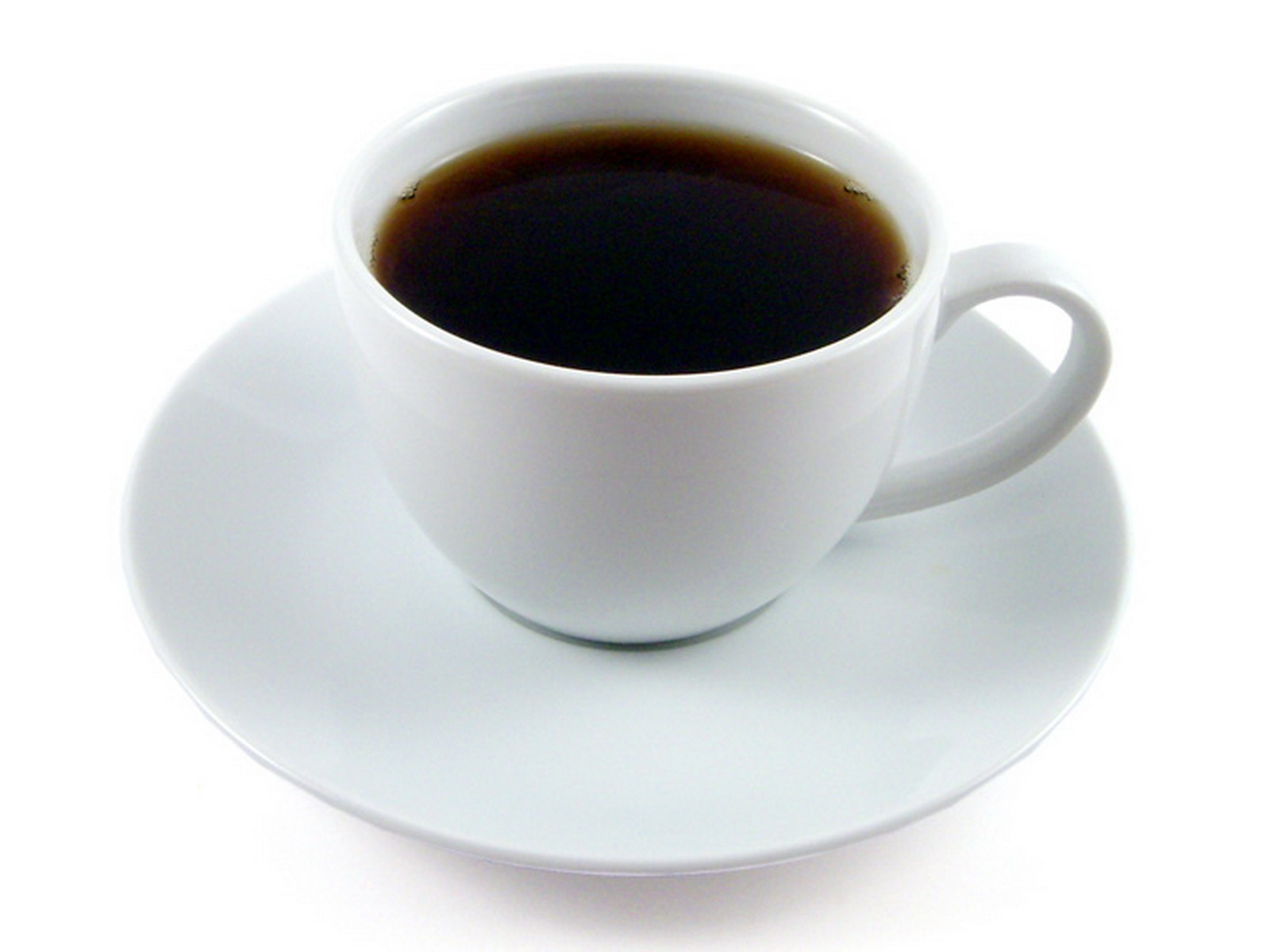 Μαθαίνοντας από  αποτελεσματικές διαπολιτισμικές κοινοπραξίες
Θα λάβετε τώρα ορισμένα σύντομα αποσπάσματα από το κείμενο που έχετε διαβάσει.
Ο εκπαιδευτής θα σας ζητήσει να συνεργαστείτε με έναν συνεργάτη ή σε ομάδες για να ξαναγράψετε ορισμένα από αυτά τα αποσπάσματα με  δικά σας λόγια.
Στη συνέχεια, θα παρουσιάσετε τα νέα σας αποσπάσματα στην υπόλοιπη ομάδα.
Μαθαίνοντας από  αποτελεσματικές διαπολιτισμικές κοινοπραξίες
Χρησιμοποιήστε τα σύντομα κείμενα για να συντάξετε μια λίστα με πράγματα που πρέπει να γίνουν και πράγματα που δεν πρέπει να γίνουν όταν κάνετε διαπολιτισμικές συνεργασίες.
Για παράδειγμα , στο κείμενο 13: 
η πολύτιμη  μάθηση μπορεί να προκύψει από την εκτίμηση των «αποτυχιών» ή των λαθών  που είναι τόσο ωφέλιμη όσο και από προφανείς επιτυχίες
Μπορεί να αλλάξει σε
ΝΑ περιλαμβάνουν ευκαιρίες μάθησης από «αποτυχίες» ή λάθη καθώς και προφανείς επιτυχίες
Μαθαίνοντας από  αποτελεσματικές διαπολιτισμικές κοινοπραξίες
Για παράδειγμα στο κείμενο 6: 
Η μείωση της εξάρτησης από τα πολιτιστικά «χαρακτηριστικά» ως οδηγός της διαπολιτισμικής συμπεριφοράς πρέπει να εξισορροπηθεί με την αυξημένη προσοχή στη διαδικασία αλληλεπίδρασης και την προθυμία να σχηματιστούν εντυπώσεις από τους συνεργάτες με βάση την ατομική συμπεριφορά και όχι τις γενικευμένες ομάδες
Μπορεί να αλλάξει σε
ΜΗΝ βασίζεστε σε πολιτισμικά «χαρακτηριστικά» ή γενικεύσεις
ΝΑ σκέφτεστε τους ανθρώπους ως άτομα και να είστε πρόθυμοι να αλληλεπιδράσετε  μαζί τους
ΩΡΑ ΓΙΑ ΔΡΑΣΤΗΡΙΟΤΗΤΑ
ΑΡΙΘΜΟΣ ΔΡΑΣΤΗΡΙΟΤΗΤΑΣ 2.2.4

ΤΙΤΛΟΣ ΔΡΑΣΤΗΡΙΟΤΗΤΑΣ: Εφαρμόζοντας τα ΠΡΕΠΕΙ και τα ΔΕΝ ΠΡΕΠΕΙ 

ΔΙΑΡΚΕΙΑ ΔΡΑΣΤΗΡΙΟΤΗΤΑΣ: 20 λεπτά

ΣΧΟΛΙΑ:
Εφαρμόζοντας τα ΠΡΕΠΕΙ και τα ΔΕΝ ΠΡΕΠΕΙ
Ο εκπαιδευτής θα σας δώσει αντίγραφα των μελετών περιπτώσεων που συναντήσετε στην Ενότητα 1.
Διαβάστε τα στην ομάδα σας και αποφασίστε ποια ΠΡΕΠΕΙ και ΔΕΝ ΠΡΕΠΕΙ που δημιουργήσατε ια βοηθούσαν σε κάθε κατάσταση.
Επιπλέον μελέτη
Reid, Stuart (2009) “The Learning Process Model for Intercultural Partnerships” in Warwick Occasional Papers in Applied Linguistics #4, The Centre for Applied Linguistics, University of Warwick
Αυτοαξιολόγηση και αντανάκλαση
Χρησιμοποιήστε την φόρμα αυτοαξιολόγησης και αντανάκλαση για να συνοψίσετε τις σκέψεις σας για την μάθηση στην συνάντηση αυτή.
Συγχαρητήρια!
Έχετε ολοκληρώσει την υποενότητα αυτή